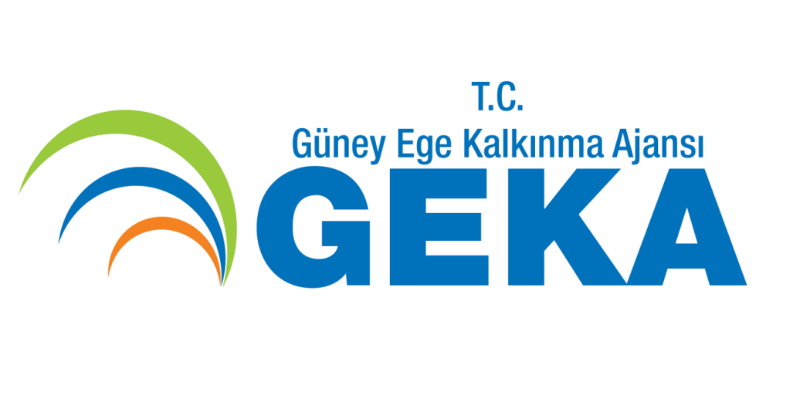 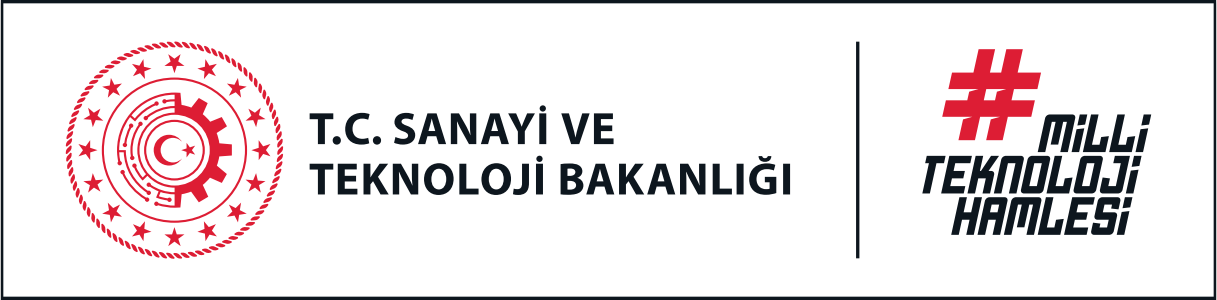 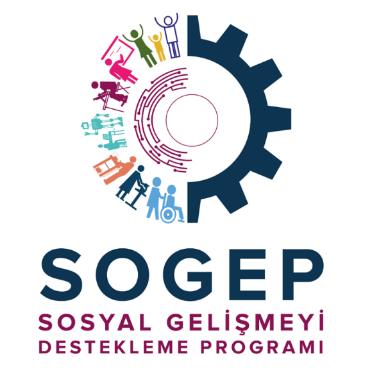 2024 YILI
SOSYAL GELİŞMEYİ DESTEKLEME PROGRAMI
(SOGEP)
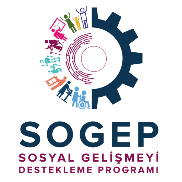 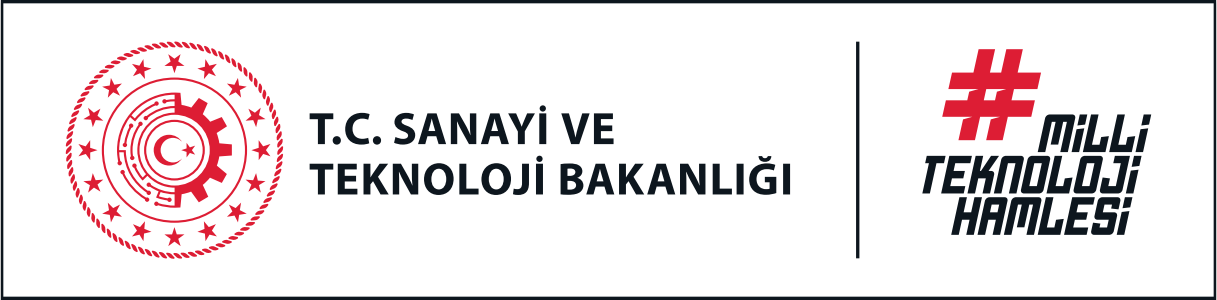 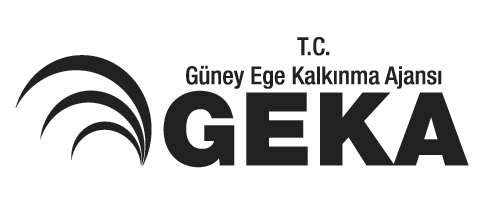 SOGEP NEDİR?

Sosyal Gelişmeyi Destekleme Programı (SOGEP), Sanayi ve Teknoloji Bakanlığı'nın 2024 Yılı Merkezi Yönetim Bütçe Kanunu çerçevesinde hayata geçireceği destek programıdır. 
Aydın, Denizli ve Muğla illerinde konu ile ilgili proje geliştirme süreci Güney Ege Kalkınma Ajansı koordinasyonunda yürütülecektir.
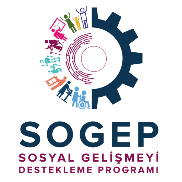 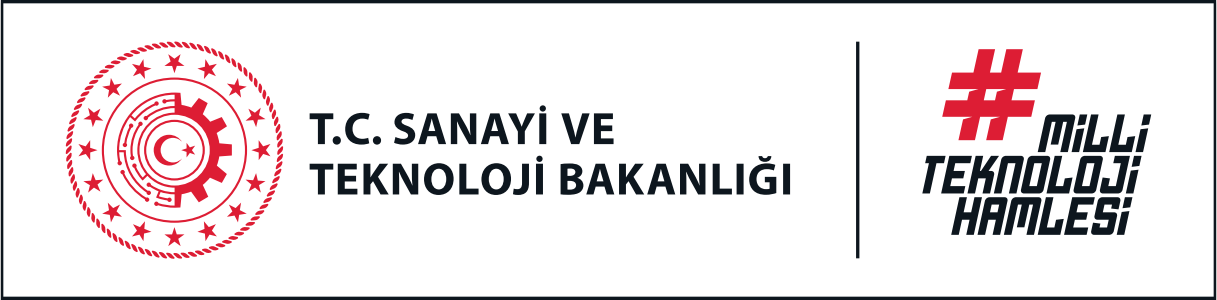 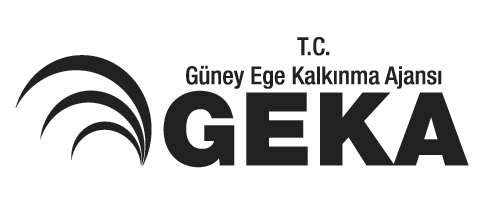 PROGRAMIN AMACI
Yerel dinamikleri harekete geçirerek yoksulluk, göç ve kentleşmeden kaynaklanan sosyal sorunları gidermek, değişen sosyal yapının ortaya çıkardığı ihtiyaçlara karşılık vermek, toplumun dezavantajlı kesimlerinin ekonomik ve sosyal hayata daha aktif katılmalarını sağlamak, istihdam edilebilirliği artırmak, sosyal içermeyi, sosyal girişimciliği ve yenilikçiliği desteklemek ve sosyal sorumluluk uygulamalarını yaygınlaştırmaktır.
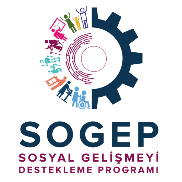 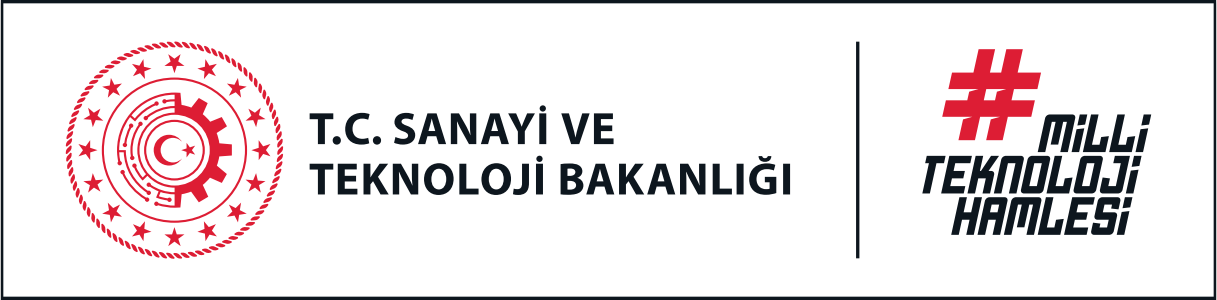 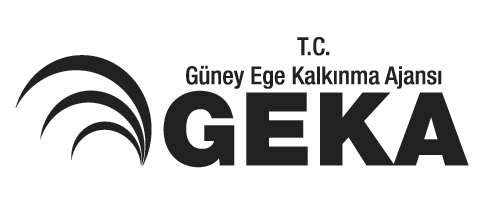 PROGRAMIN ÖNCELİKLERİ
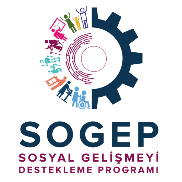 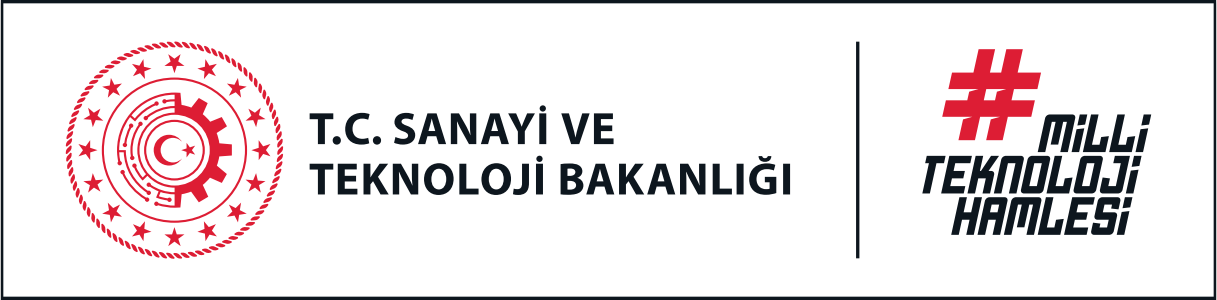 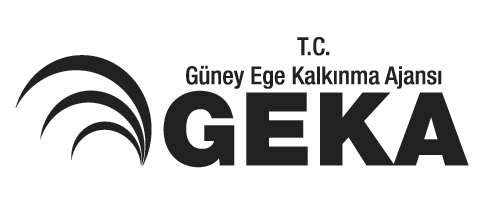 İstihdam Edilebilirliği Artırmak Önceliği Kapsamında Desteklenecek Projeler:
Toplumun dezavantajlı kesimlerinin istihdama katılımının kolaylaştırılmasına ve mesleki bilgi ve becerilerinin geliştirilmesine yönelik projeler,

Genç istihdamının artırılmasına yönelik projeler,

İldeki ve bölgedeki ihtiyaçlara uygun alanlarda nitelikli ve üretken beşerî sermayenin geliştirilmesine yönelik projeler.
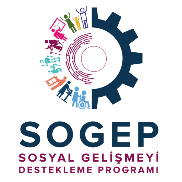 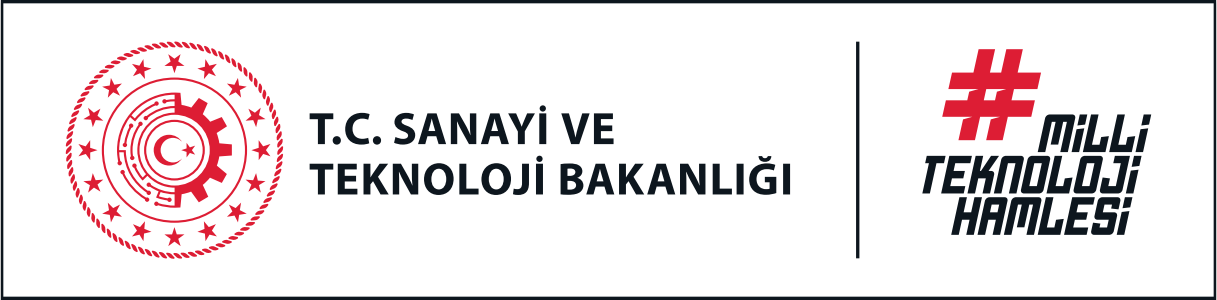 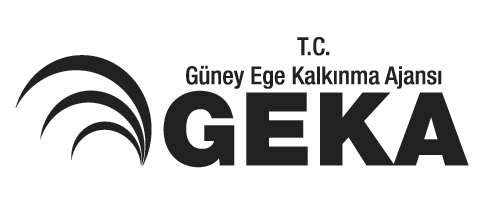 Sosyal Girişimcilik ve Yenilikçilik Önceliği Kapsamında Desteklenecek Projeler:
Sosyal girişimlerin kurulmasına ve kapasitelerinin artırılmasına yönelik projeler

İstihdam edilebilirliğe ve sosyal içermeye ilişkin yenilikçi modeller geliştirilmesine yönelik projeler

Sosyal girişimcilik ve sosyal yenilikçilik alanlarında hizmet veren/verecek olan aracı kurumların işleteceği, ekosistem güçlendirmeye yönelik merkezler, sosyal laboratuvarlar ile kuluçka ve hızlandırıcı programların uygulanmasına yönelik projeler.
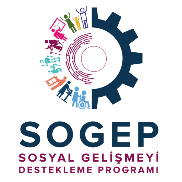 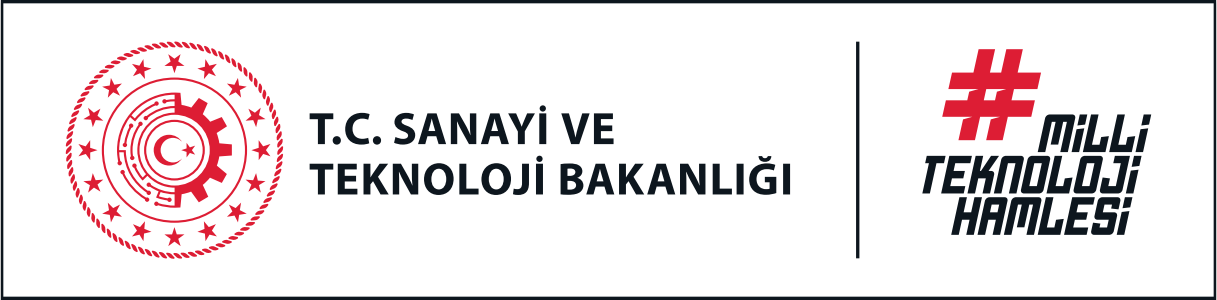 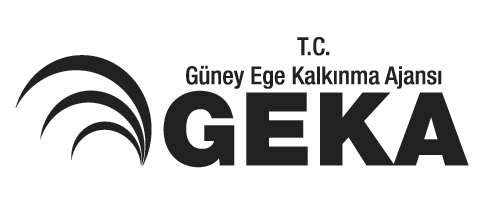 Sosyal İçerme Önceliği Kapsamında Desteklenecek Projeler:
Sosyal yardım alan kesimin gelir düzeyinin artırılmasına yönelik yenilikçi ve model nitelikli projeler

Toplumun dezavantajlı kesimlerinin yaşam kalitelerinin yükseltilmesine yönelik yenilikçi ve model nitelikli projeler

Dezavantajlı kesimlere sunulan hizmetlerin kalitesinin artırılmasına yönelik yenilikçi ve model nitelikli projeler
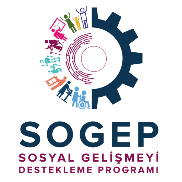 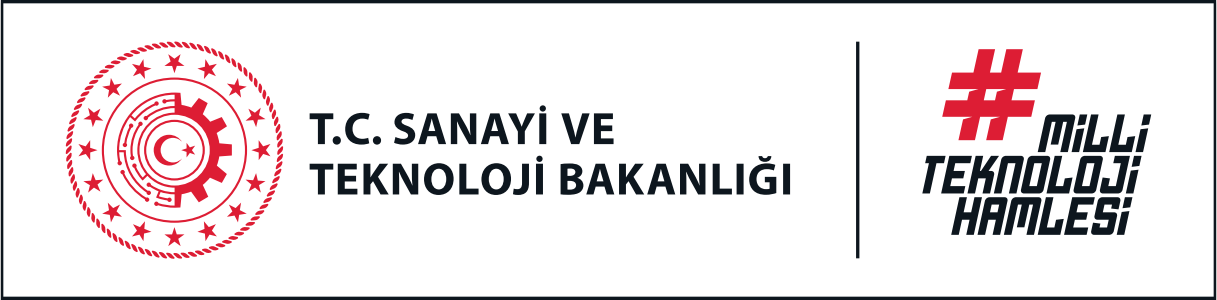 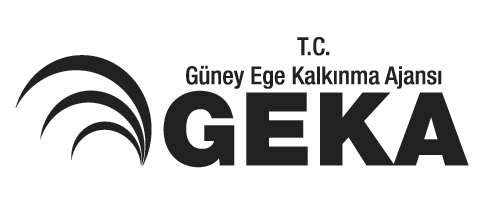 Sosyal Sorumluluk Önceliği Kapsamında Desteklenecek Projeler:
Bölge öncelikleriyle kâr amacı güden kesimin sosyal sorumluluk faaliyetlerini uyumlaştırmaya yönelik yenilikçi ve model nitelikli projeler,

Program öncelik alanlarına ve/veya tespit edilen farklı sosyal bir sorunun çözümüne yönelik yenilikçi ve model nitelikli projeler.
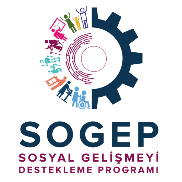 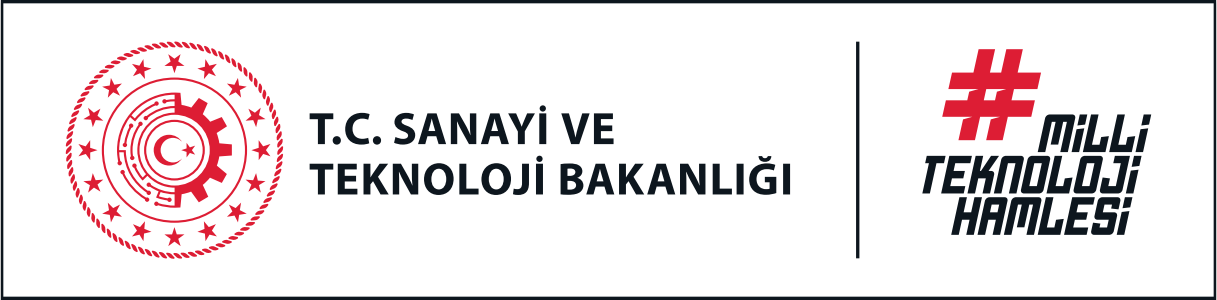 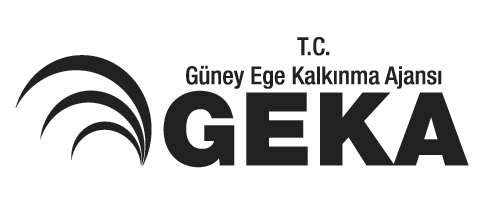 KİMLER PROJE SUNABİLİR?
Kamu kurum ve kuruluşları, kamu kurumu niteliğindeki meslek kuruluşları, birlikler, kooperatifler, sivil toplum kuruluşları, organize sanayi bölgeleri, sanayi siteleri, serbest bölge işleticileri, teknoloji transfer ofisi şirketleri ile teknoloji geliştirme bölgesi, endüstri bölgesi ve iş geliştirme merkezi gibi kuruluşların yönetici şirketleri ile yalnızca sosyal sorumluluk projeleri için kâr amacı güden tüzel kişiler
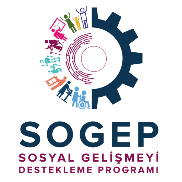 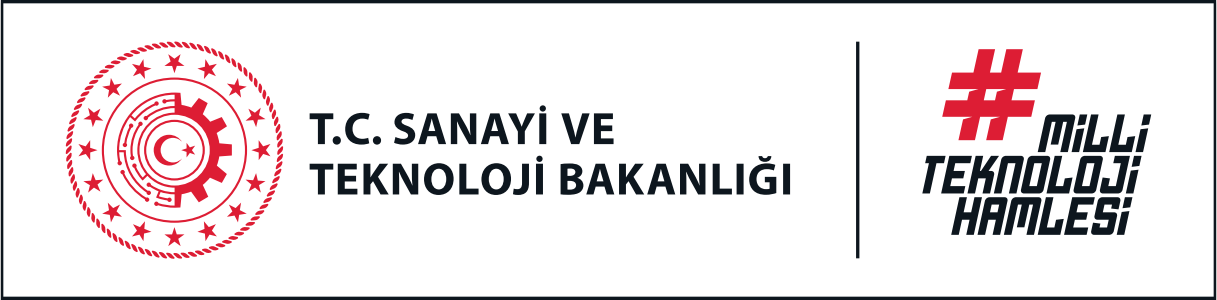 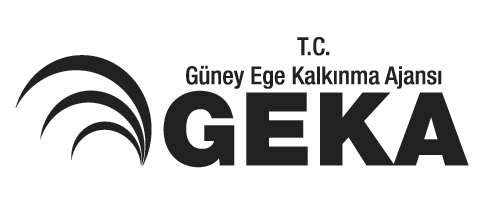 PROJE BÜTÇESİ VE DESTEK LİMİTLERİ
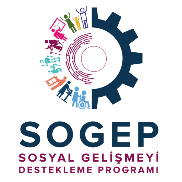 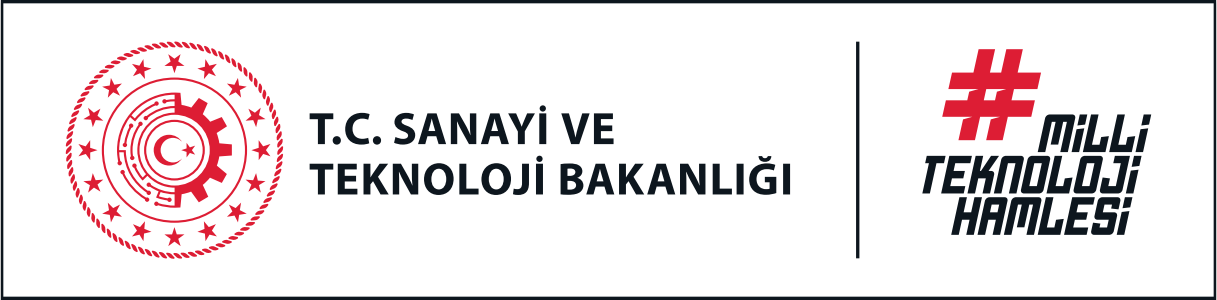 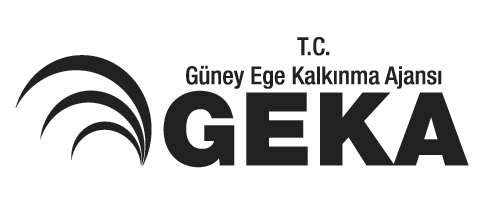 ÖNCELİK VERİLECEK PROJELER

Genç, kadın ve engellilerin istihdamını hedefleyen, yenilikçilik, ortaklık ve iş birliği boyutu güçlü projeler

Doğrudan sosyal sorumluluk projesi olmasa da özel sektörün içerisinde yer aldığı ve nakdi eş finansman katkısı sunmayı taahhüt ettiği projeler,

Proje kapsamında kullanılması öngörülen fiziksel mekânın sıfırdan bir inşaat yerine atıl kamu binalarının değerlendirilerek karşılanmasını öngören projeler,
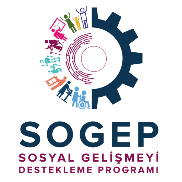 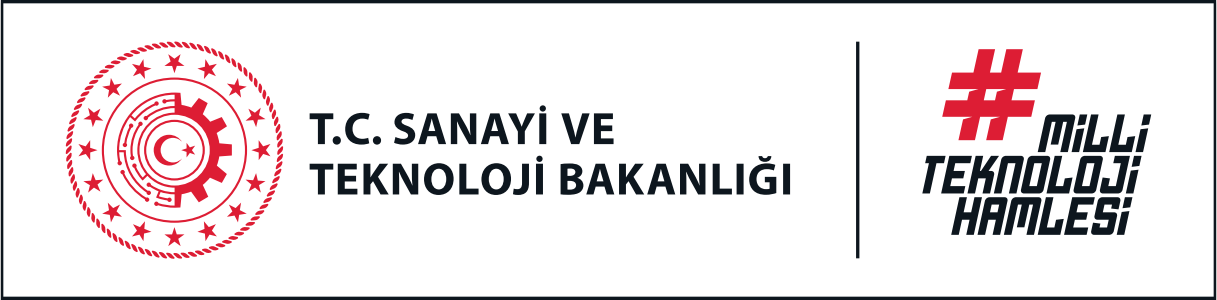 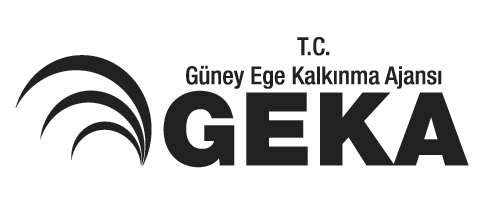 DESTEKLENMEYECEK PROJELER

Temel sosyal hizmet sunumuna yönelik yenilikçi niteliği olmayan projeler,
Yurtdışı ziyaret ile yurtdışı seminer, konferans, eğitim vb. faaliyetleri içeren proje kalemleri,
Sosyal yardım ve nakdi sosyal transfer mahiyetindeki unsurlar içeren projeler,
Okul derslerini takviye amaçlı etüt faaliyetleri ve sınavlara hazırlık amacı taşıyan kurs projeleri,
Proje amaçları ile ilişkilendirilmemiş ve sürdürülebilirliği zayıf eğitim faaliyetlerine odaklanan projeler,
Hâlihazırda başka bir kurum tarafından rutin olarak sunulan hizmetleri içeren projeler,
Hedef kitle ile faaliyetleri arasında ilişki kurulamayan projeler,
Sosyal sorunların tespiti ve bu sorunların çözümüne ilişkin sosyal araştırma, analiz ve raporlama faaliyetleriyle sınırlı projeler.
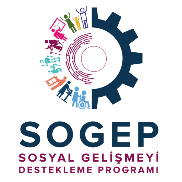 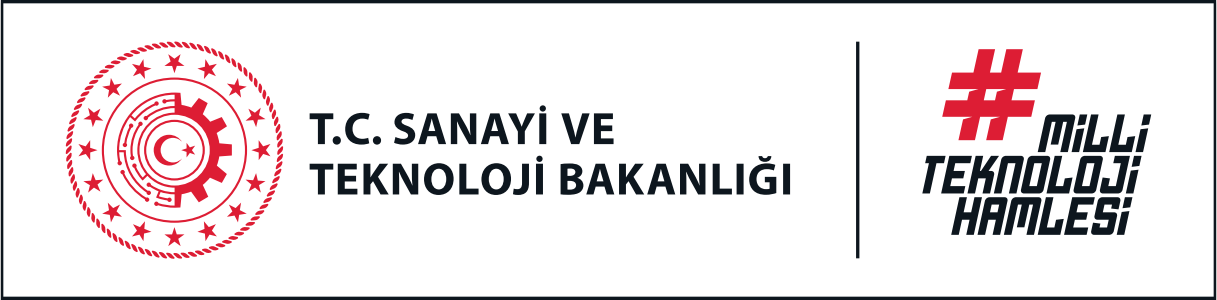 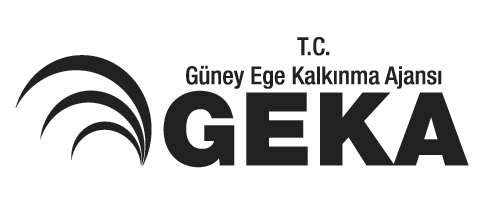 2019 SOGEP Kazanan Proje Listesi
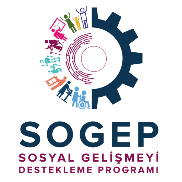 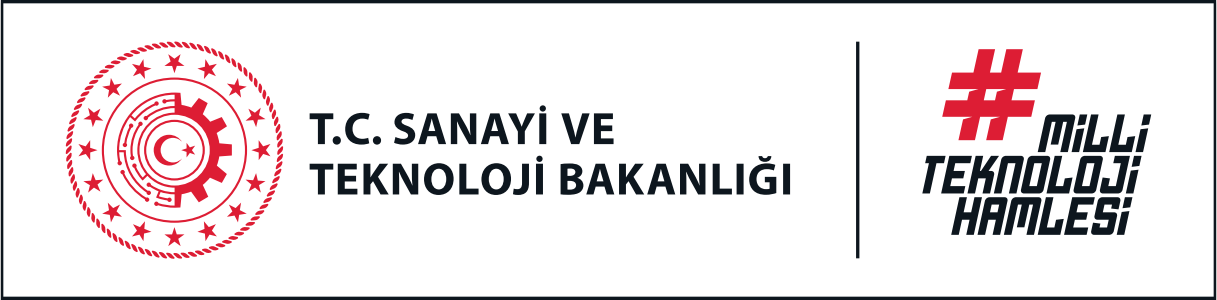 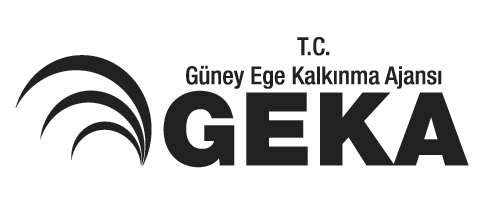 2020 SOGEP Kazanan Proje Listesi
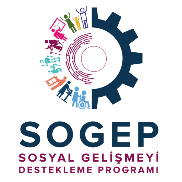 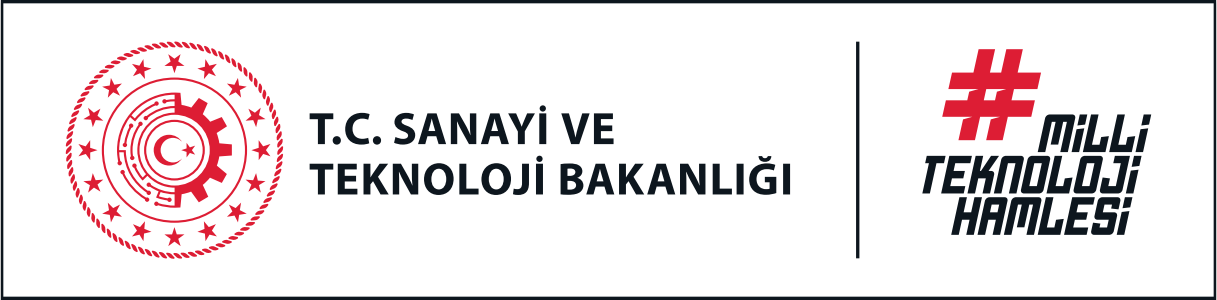 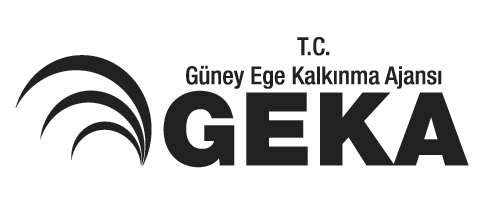 2021 SOGEP Kazanan Proje Listesi
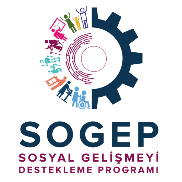 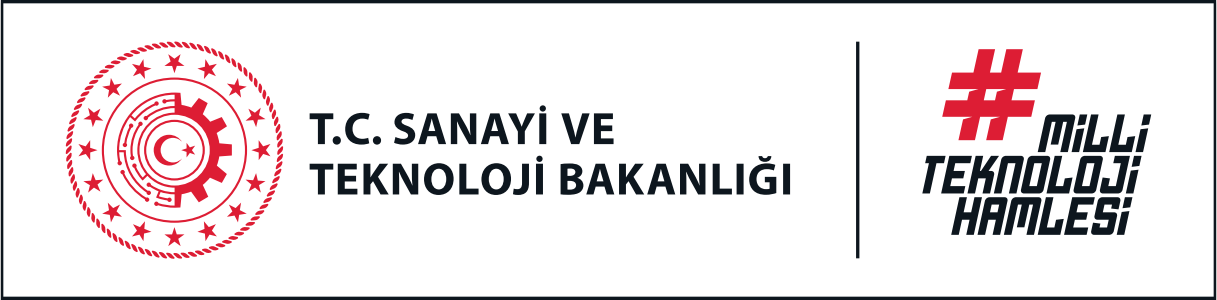 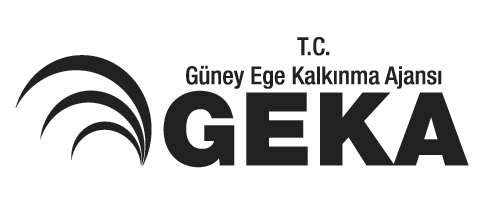 2022 SOGEP Kazanan Proje Listesi
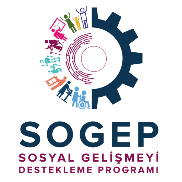 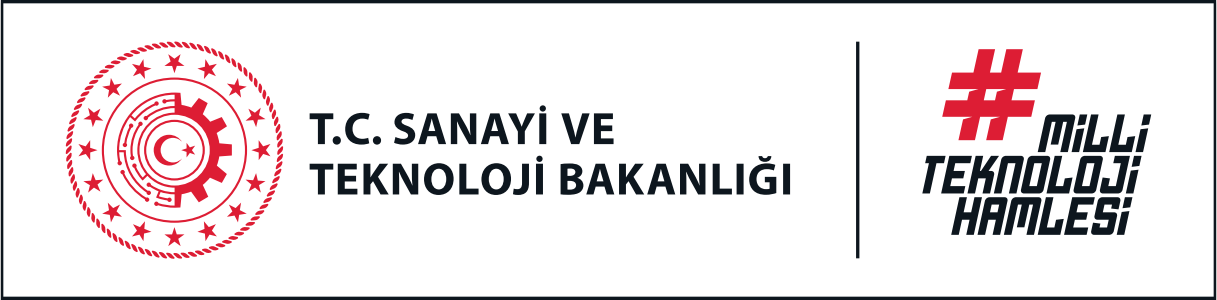 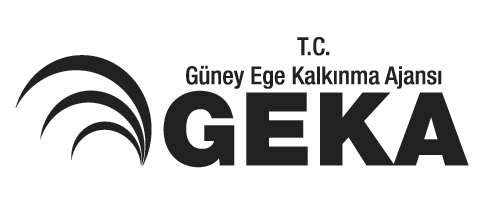 2023 SOGEP Kazanan Proje Listesi
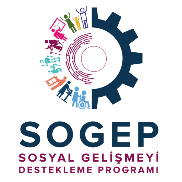 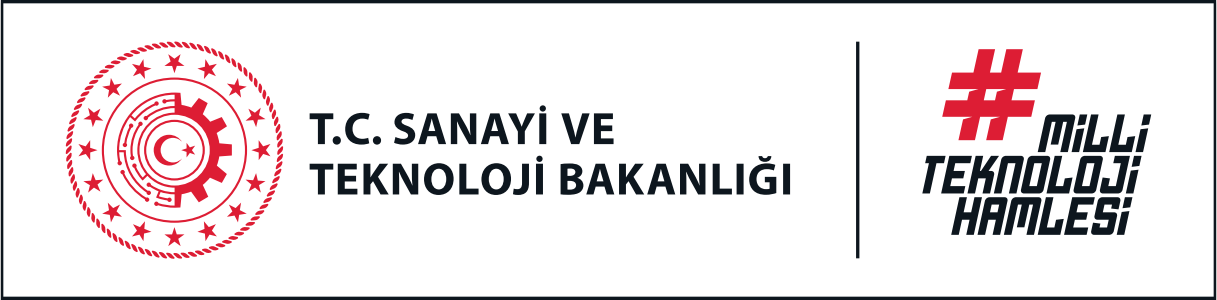 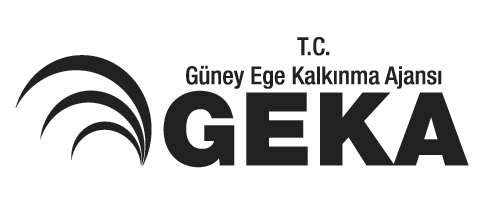 Kazanan Bazı Projelerin Özet İçerikleri:

2022 yılı SOGEP Programı: Köşk Belediyesi – “Köşk Kestane İle Güçleniyor”
Proje ile belediyeye ait atıl binada kestane unu ve şekerinin üretim ve paketlemesinin yapılacağı 2 ton/gün kapasiteli kestane işleme tesisi (2697 m²) kurulacaktır. Proje kapsamında sosyal yardım hizmetlerinden faydalanan, alt gelir grubunda olan 18-35 yaş arası gençlerden 10 birey ve dezavantajlı grupta yer alan 2 kadın birey başta olmak üzere toplamda 12 bireyin istihdam edilmesi amaçlanmaktadır. Projede bölge için katma değeri ve rekoltesi yüksek ve stratejik bir ürün olan kestanenin özellikle gluten duyarlılığı, buğday alerjisi ve çölyak hastalığı olanlar için de oldukça uygun ve her alanda tüketilebilir bir besine dönüştürülmesi hedeflenmiştir. Proje kapsamında kurulacak ve belediyenin iktisadi işletmesi tarafından işletilecek olan tesiste kestane ve türevlerinin dışında, atıl kalmadan 12 ay boyunca çalışmasına yönelik ilçede öne çıkan çilek, narenciye ve domates gibi tarımsal ürünlerin işlenmesi ve paketlenmesi de mümkün olacaktır.
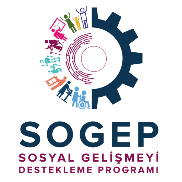 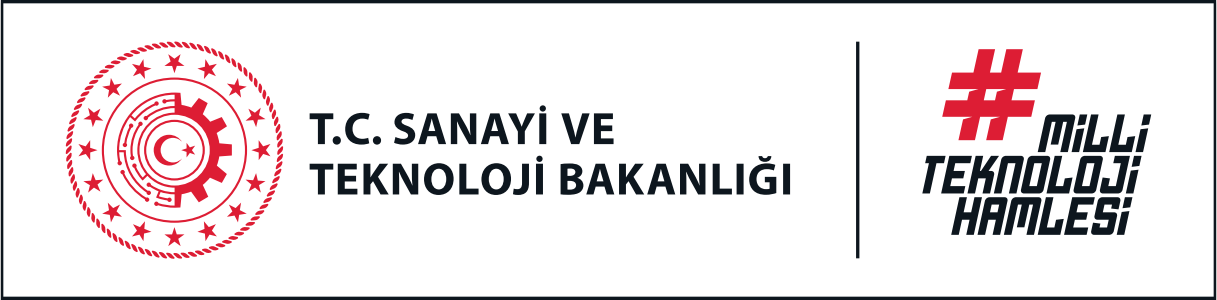 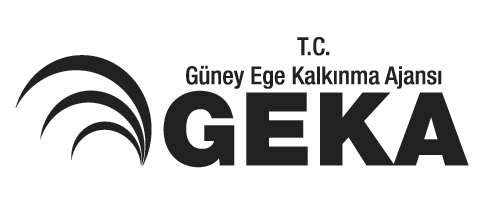 Kazanan Bazı Projelerin Özet İçerikleri:

2022 yılı SOGEP Programı: Denizli İl Milli Eğitim Müdürlüğü - “Umudunu Mesleğinle Yaşat”
Proje ile Orhan Abalıoğlu MTAL’ne Otomotiv Gövde ve Boya Atölyesi kurularak mesleki eğitim altyapısının gelişmesine katkı sağlanması ve sektörün bu alanda nitelikli iş gücü ihtiyacının karşılanması hedeflenmektedir. Proje; 18-29 yaş arası genç işsizler (24 kişi) ile örgün eğitime devam eden, okulun toplam 224 Otomotiv Teknoloji Alanı öğrencisini hedef almaktadır. Projede konu ile alakalı 9 iştirakçi firma hem projenin nakdi katkısını üstlenmekte hem de proje kapsamında yeterlilikleri artacak gençleri istihdam etme taahhüdü vermektedir. Proje ile kurulacak atölye, lisenin kurumsal ve idari çatısı altında yönetilecek olup bünyesinde bulunan döner sermaye işletmesi tarafından işletilecektir.
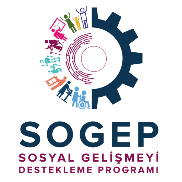 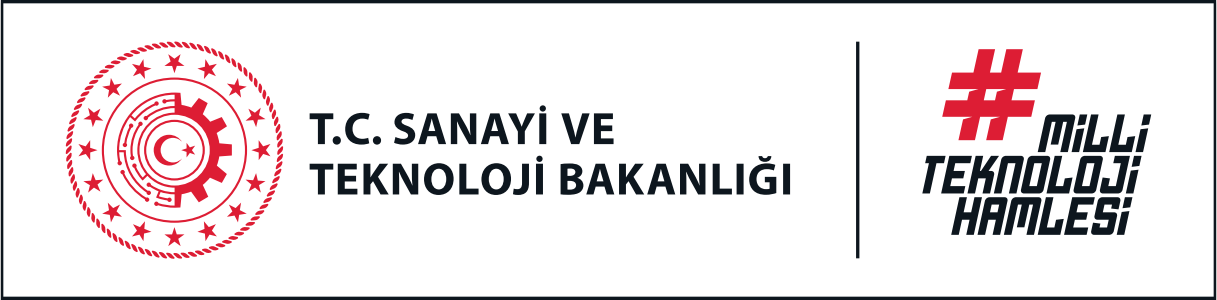 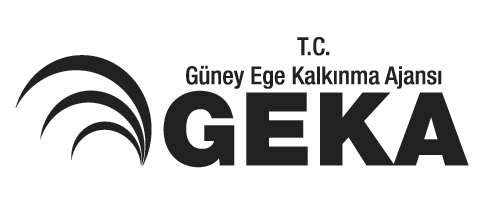 Kazanan Bazı Projelerin Özet İçerikleri:

2022 yılı SOGEP Programı: Denizli Büyükşehir Belediyesi - “Nitelikli Genç, Güçlü Denizli”
Proje ile genç işsizliğin azaltılması ve gençlerin mesleki yeterliliklerinin artırılması hususunda, Denizli ilinde yaşayan 18-35 yaş aralığındaki imkânı kısıtlı genç işsizler için Denizli merkezinde ve Acıpayam ilçesinde olmak üzere 2 bilişim/eğitim merkezi kurulacaktır. Hedef gruba yönelik olarak; Denizli merkezinde yazılım eğitimi ve mekatronik atölyesi kurulması, Acıpayam ilçesinde ise dijital pazarlama (e- ticaret, e-ihracat), ön muhasebe, sosyal medya eğitimi alanlarında bilgisayar temelli eğitimler verilmesi; geliştirilecek ortaklıklar ile staj ve istihdam imkânı sağlanması amaçlanmaktadır. Bu doğrultuda proje sonucunda; 18-35 yaş aralığındaki, imkânı kısıtlı 122 gencin meslek edinme hususunda yetkinliklerini geliştirmeleri, %20’sinin Pamukkale Teknokent ve PAÜSEM ile gerçekleştirilen protokoller ile bilişim alanında çalışan firmaların da istihdam garantisi vermesiyle staj ve istihdam imkânının sağlanması hedeflenmektedir.
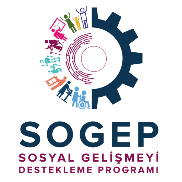 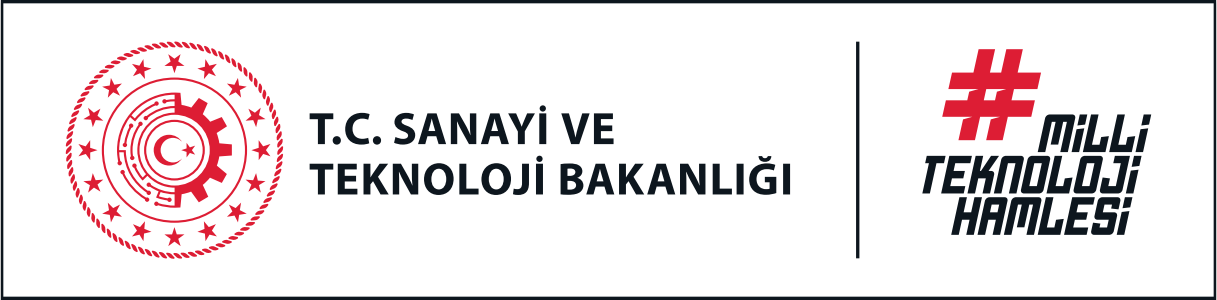 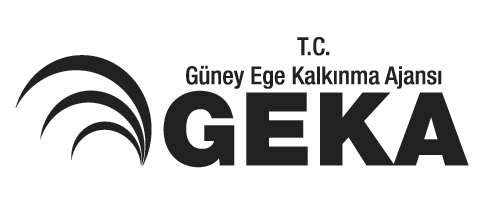 Kazanan Bazı Projelerin Özet İçerikleri:

2022 yılı SOGEP Programı: Bozdoğan Kaymakamlığı – “Çam Fıstığı Üretimi İstihdamı Destekliyor, Ekonomiyi Büyütüyor”
Proje kapsamında; Bozdoğan’da öncelikli olarak sosyal yardım alan kadınlar ve ne istihdamda ne de eğitimde olan ev gençleri olmak üzere 20 kişinin istihdam edileceği çam fıstığı işleme tesisinde ilçe için stratejik bir ürün olan çamfıstığının işlenerek katma değeri yüksek bir ürüne dönüştürülmesi amaçlanmaktadır. Tesisin kuruluş aşaması işlemleri Bozdoğan Kaymakamlığı bünyesinde yürütülecek olup 18 aylık proje uygulaması sonrası Bozdoğan Sosyal Yardımlaşma ve Dayanışma Vakfı Başkanlığı’na devredilecektir. İlerleyen dönemlerde ise faaliyetler, hâlihazırda kuruluş işlemleri için hazırlık yapılan Tarımsal Kalkınma Kooperatifince devam ettirilerek projenin sürdürülebilirliği sağlanacaktır.
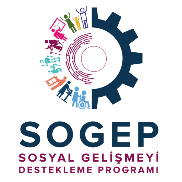 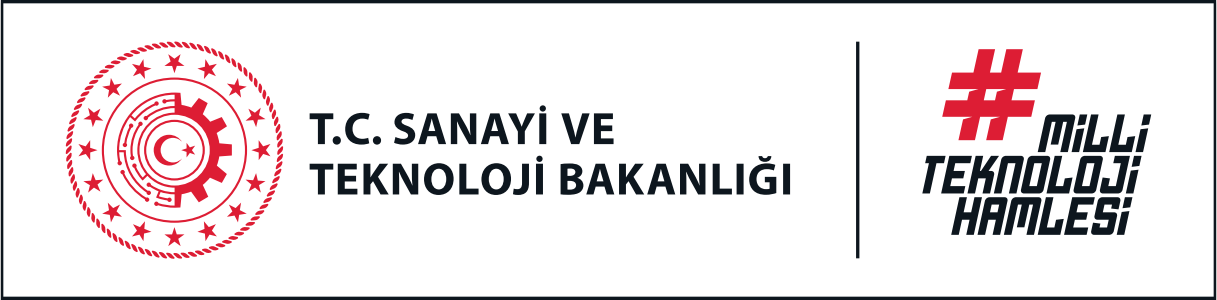 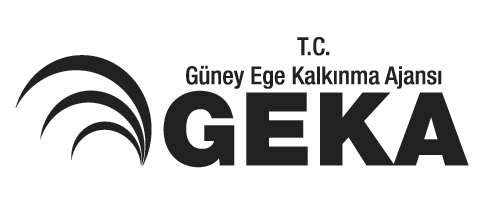 BAŞVURU SÜRECİ VE TAHMİNİ TAKVİM
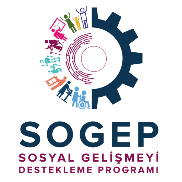 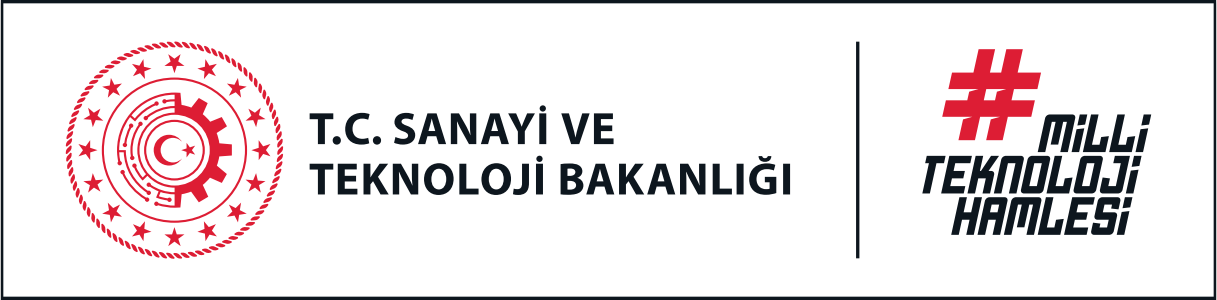 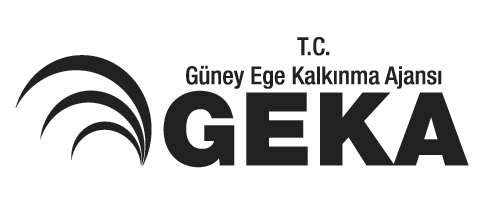 İLETİŞİM:

Başvuru sahipleri, SOGEP ile ilgili daha detaylı bilgi edinmek için 0258 371 88 44 telefon numarasından veya pyb@geka.gov.tr   e-posta adresinden irtibata geçebilir.
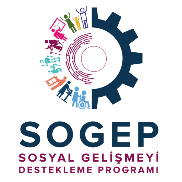 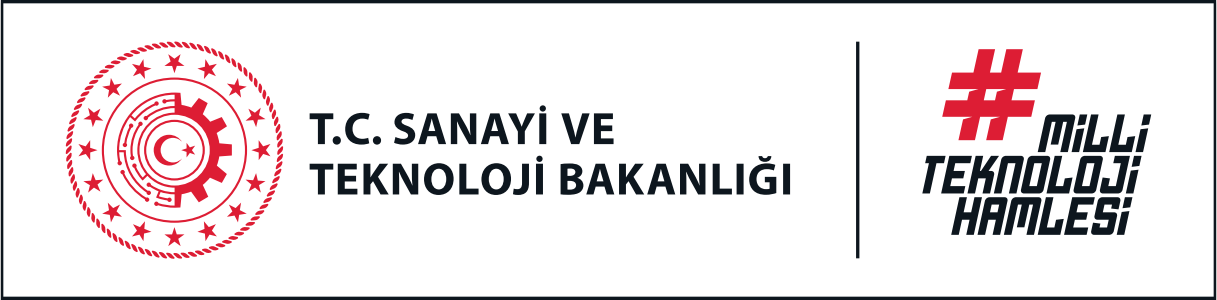 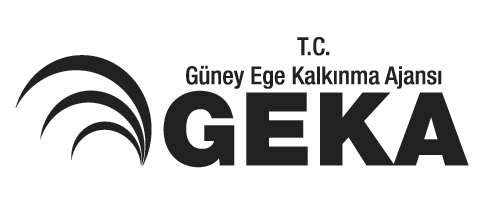 Teşekkürler.